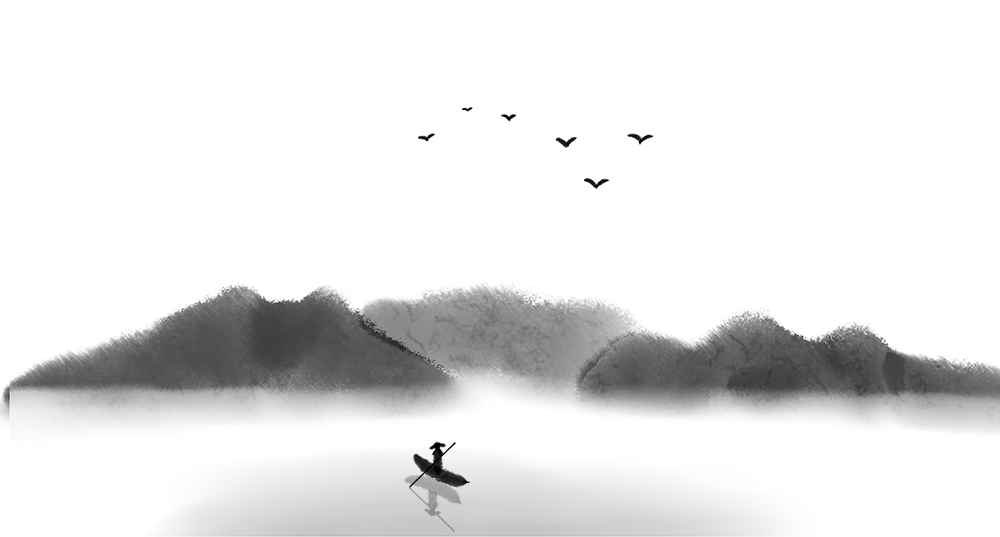 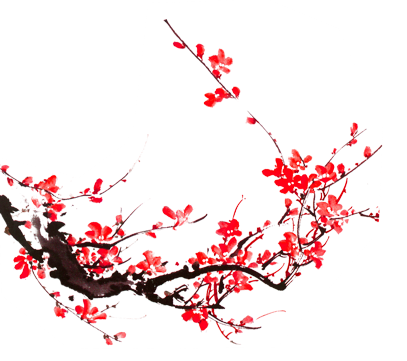 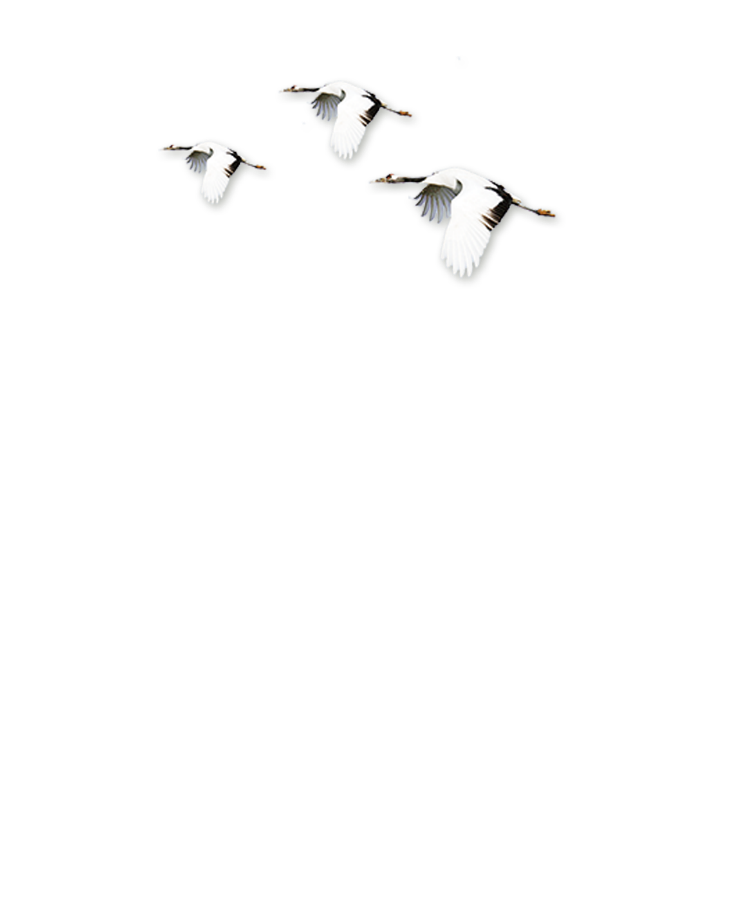 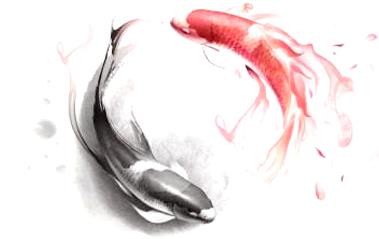 Оригами
Японский журавлик
или
Журавлик счастья
Руководитель Образцового коллектива Алтайского края «Художественная студия «Светлана» Литвиненко С. С.. 
Педагог дополнительного образования МАОУ ДО АР ДЮЦ
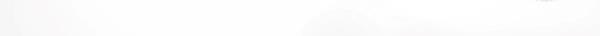 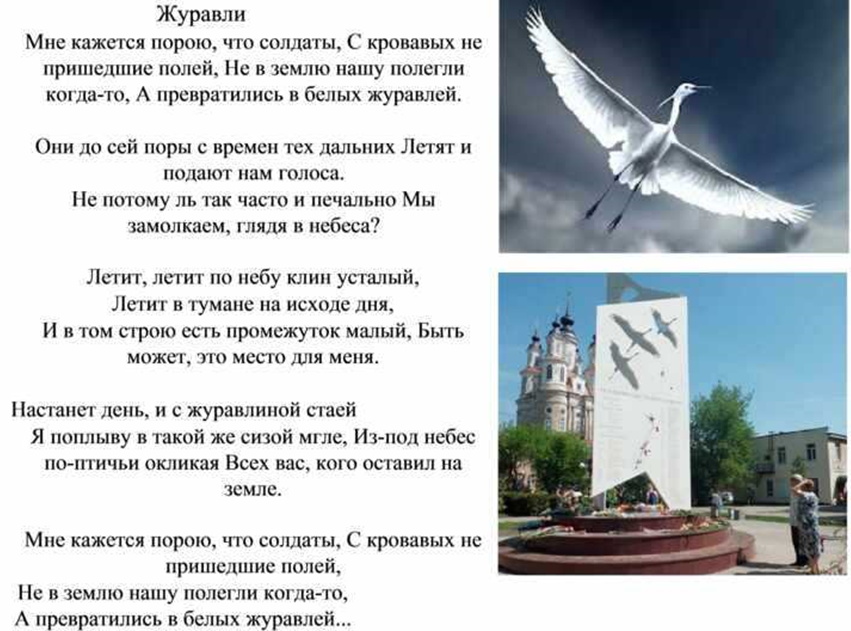 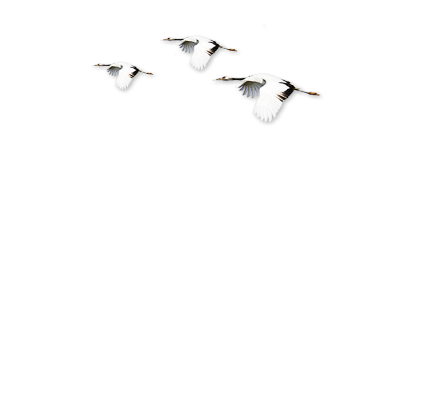 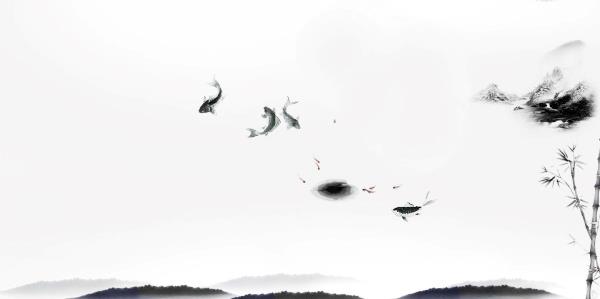 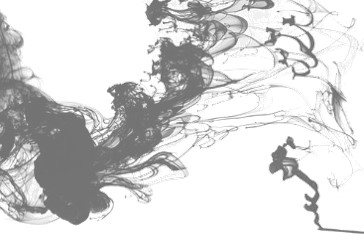 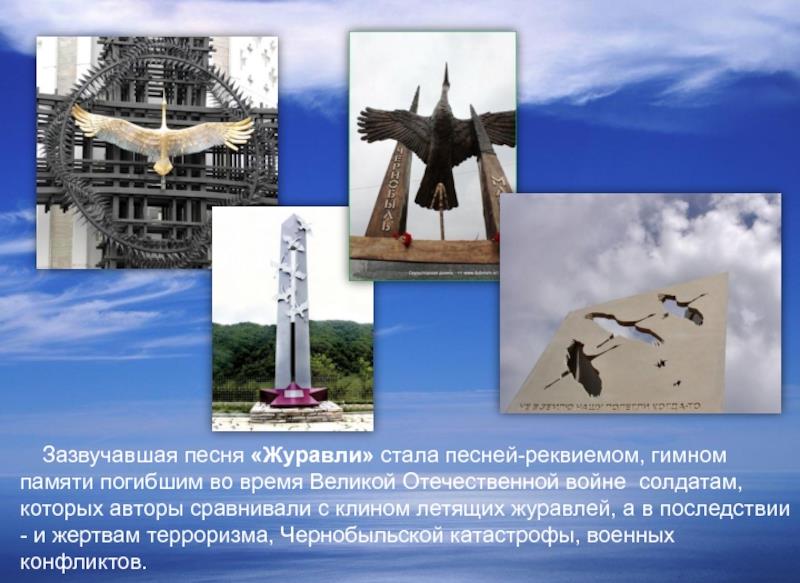 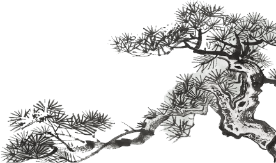 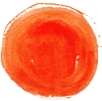 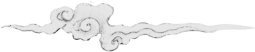 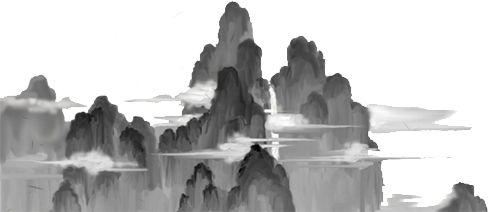 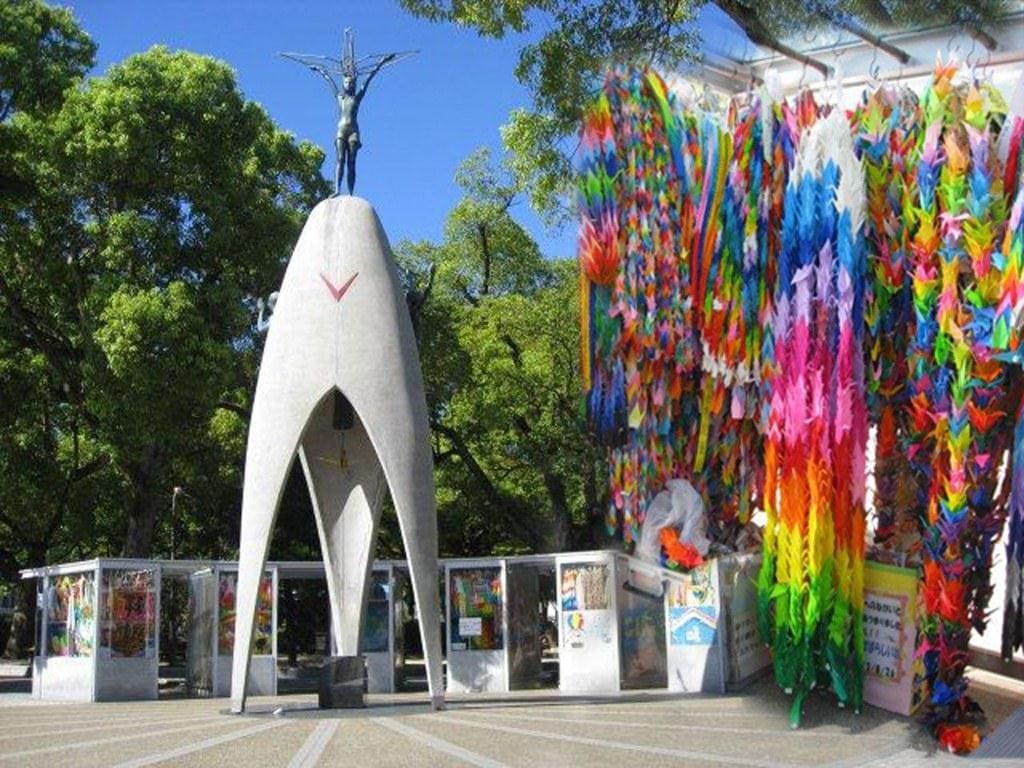 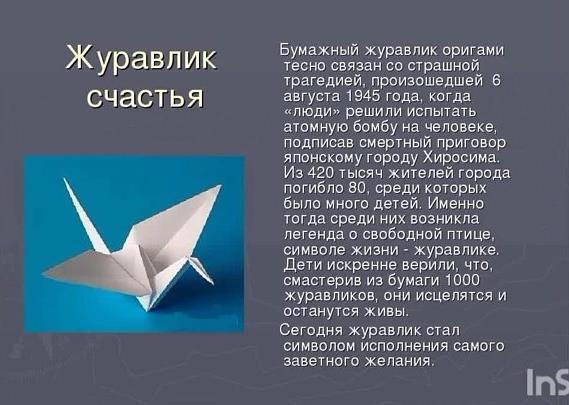 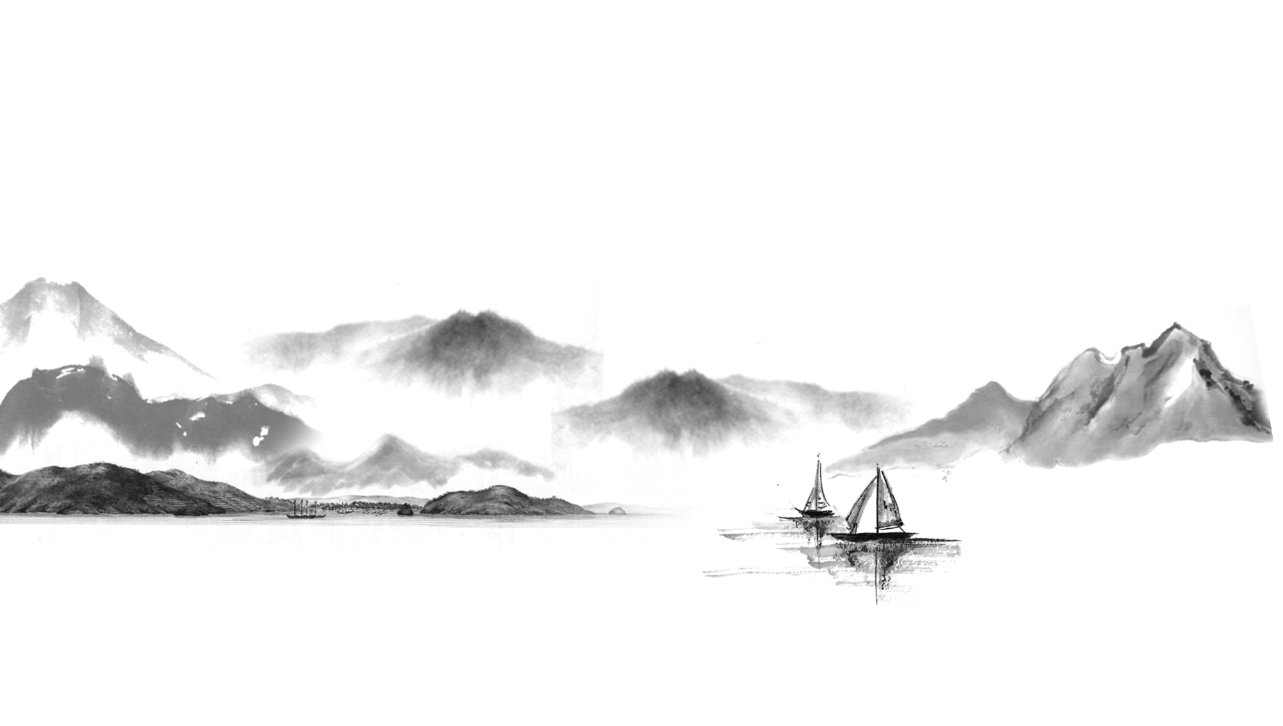 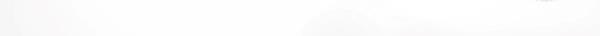 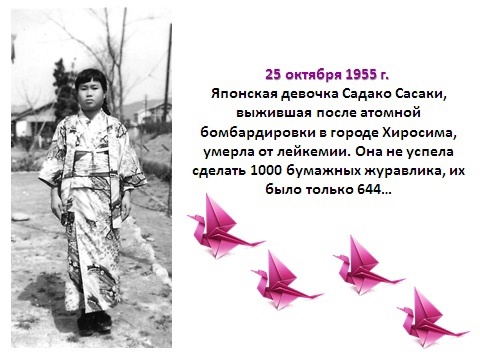 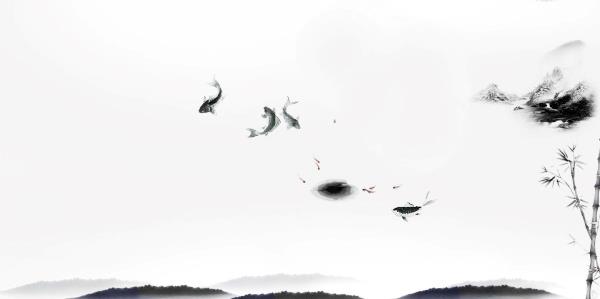 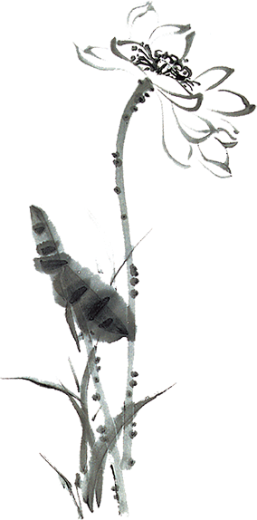 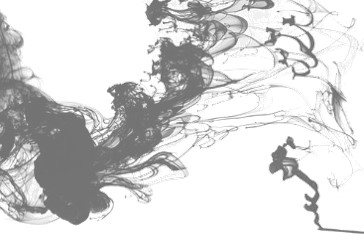 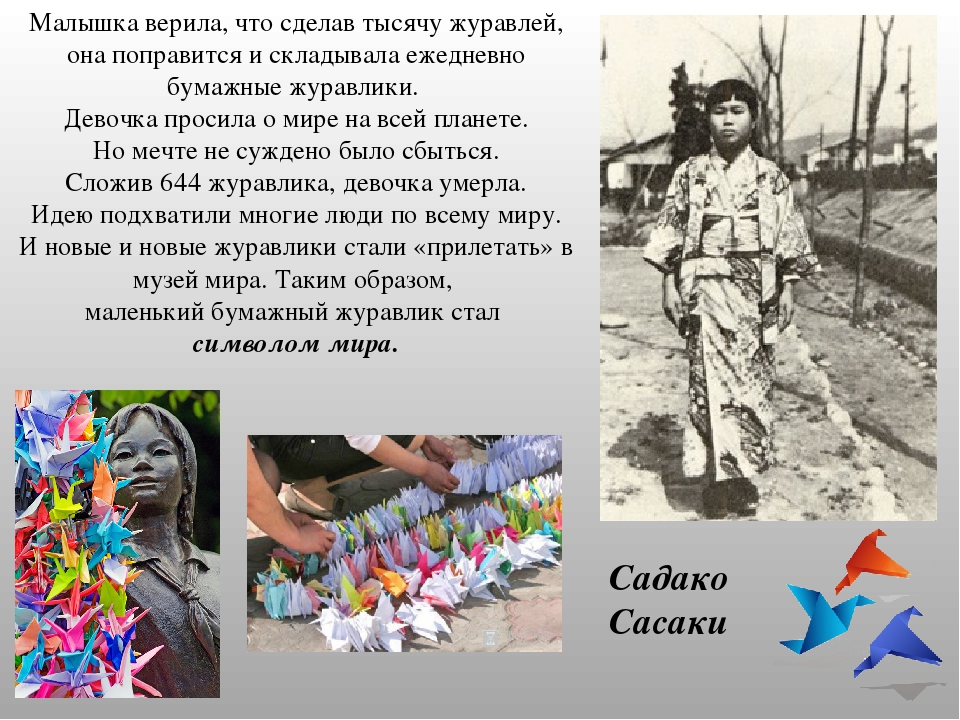 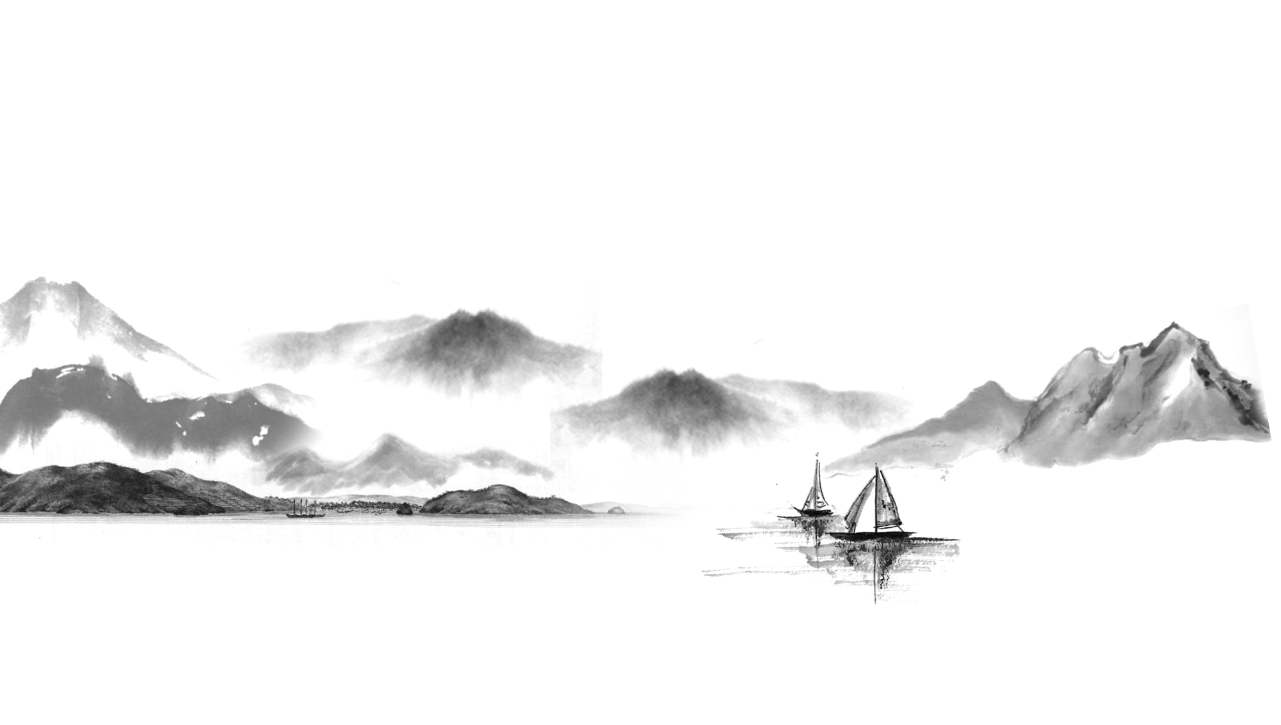 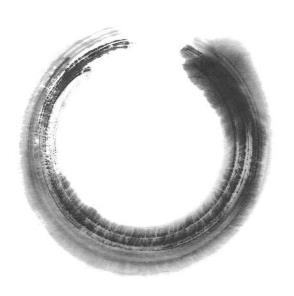 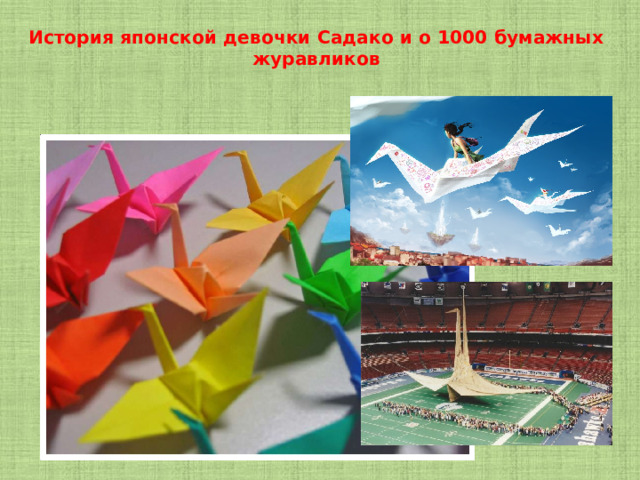 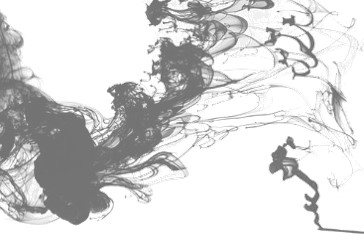 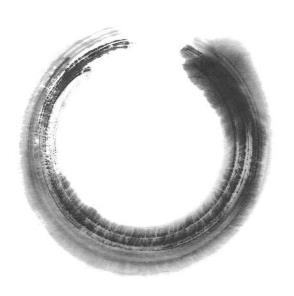 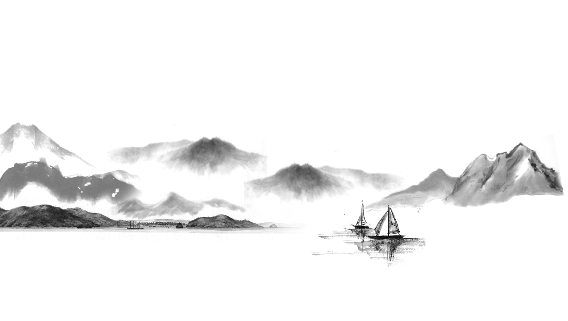 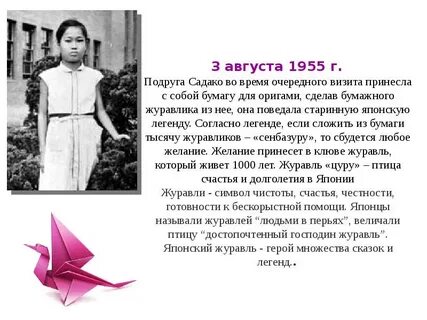 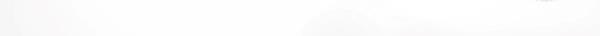 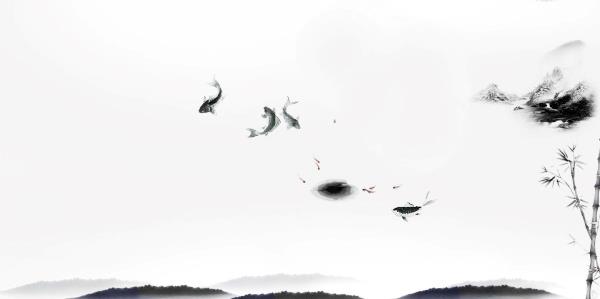 .
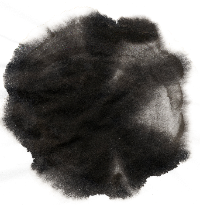 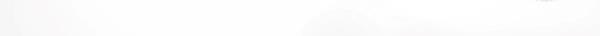 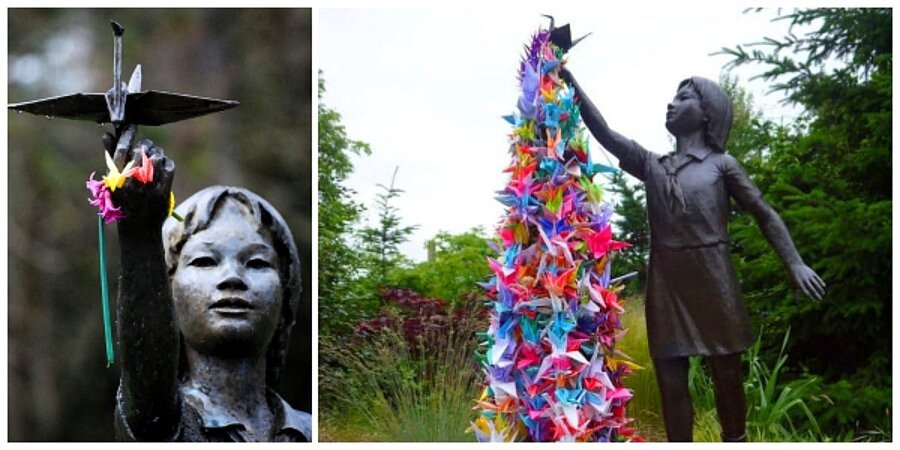 Период Чжоу
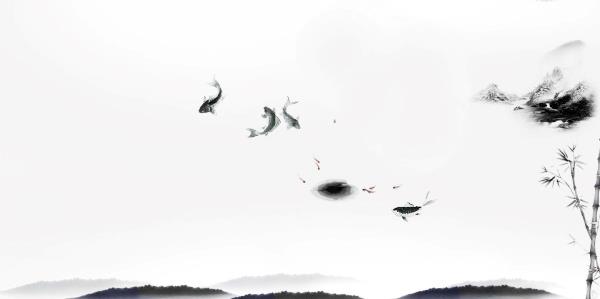 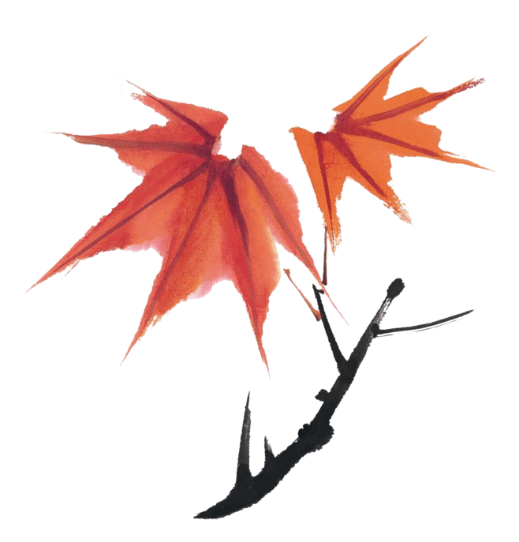 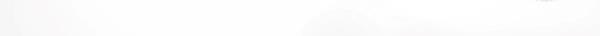 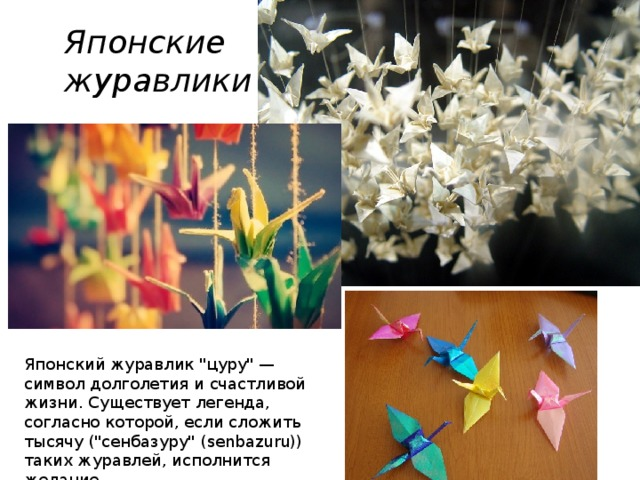 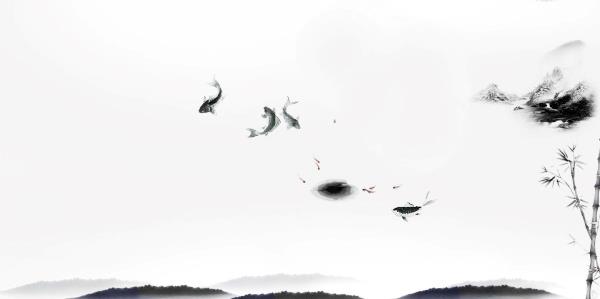 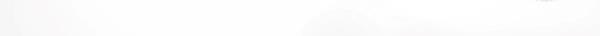 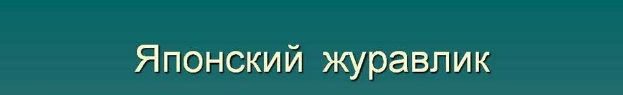 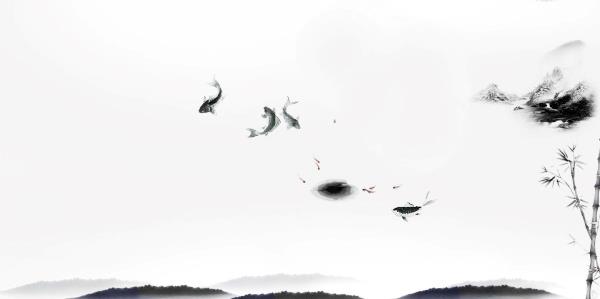 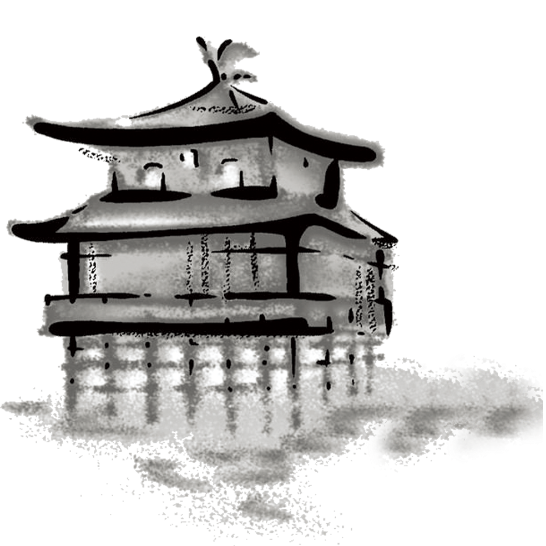 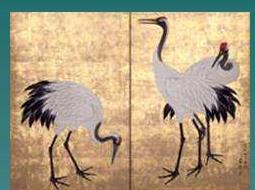 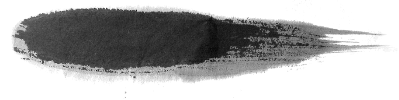 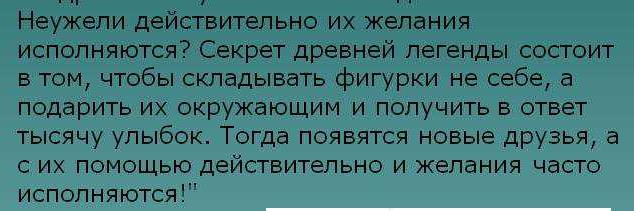 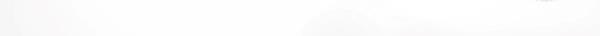 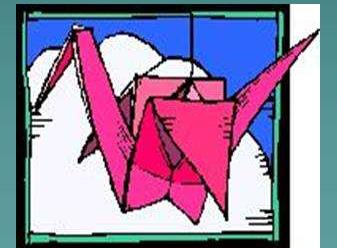 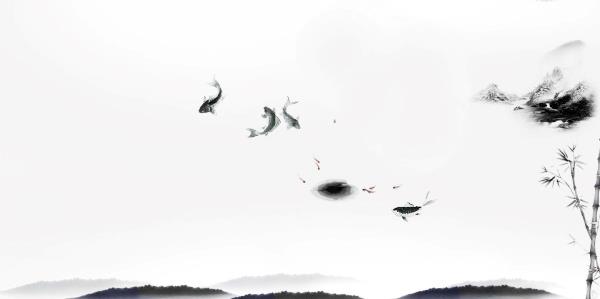 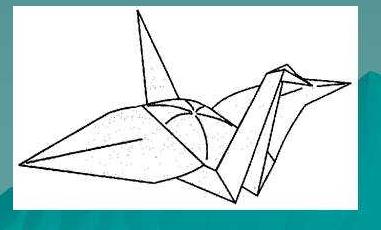 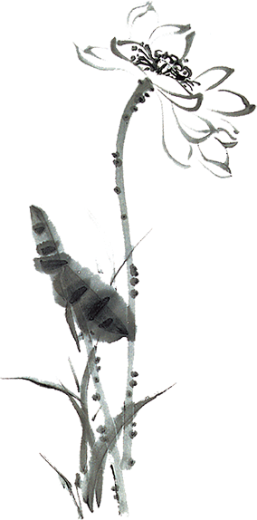 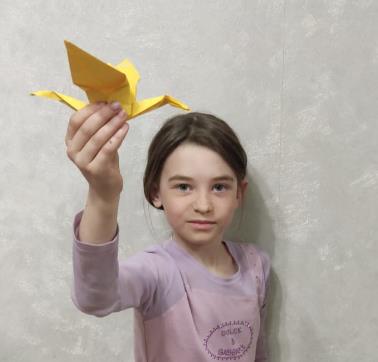 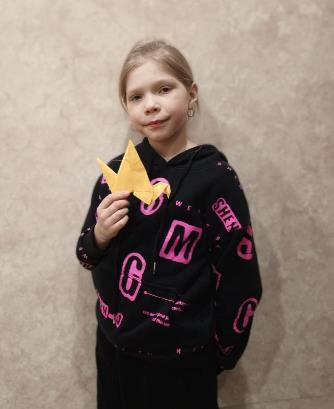 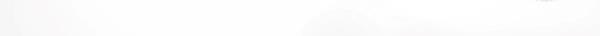 Работы воспитанников
Художественной студии «Светлана»
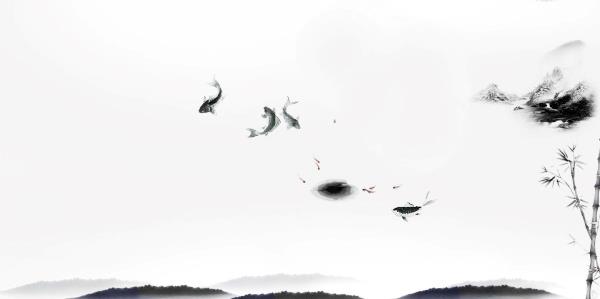 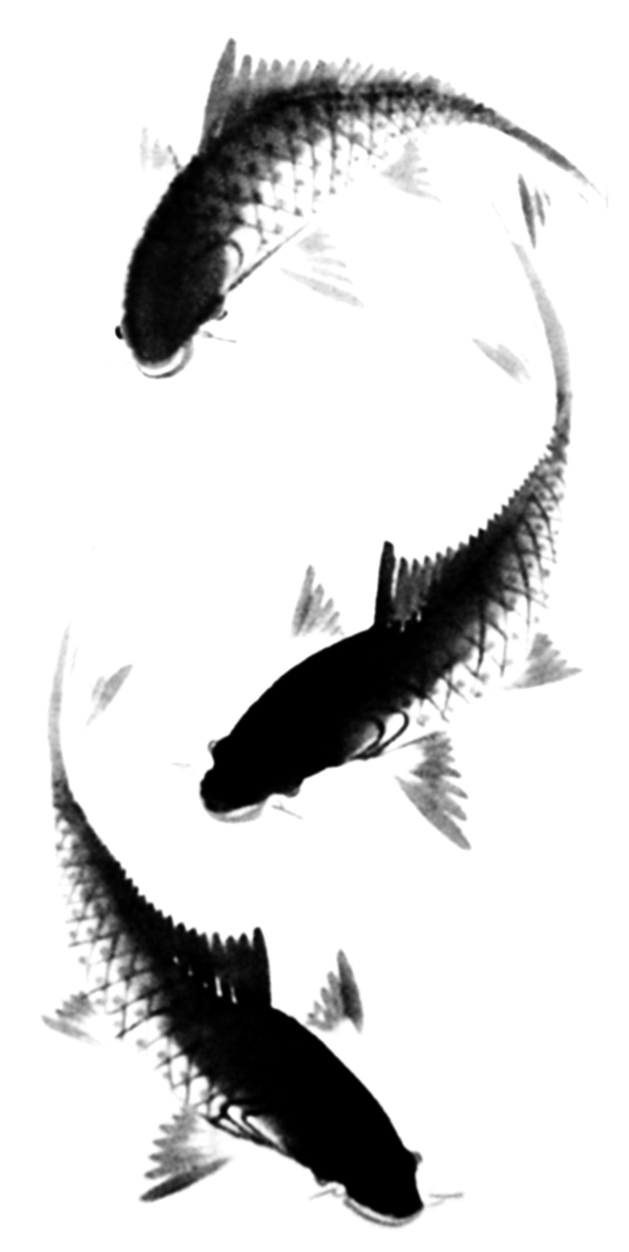 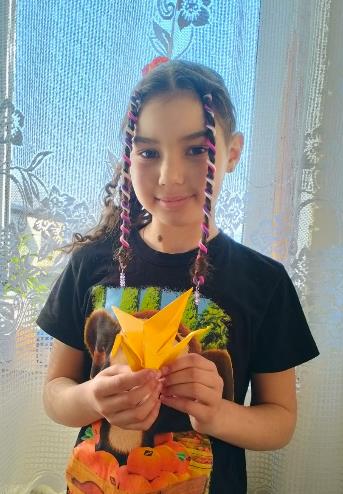 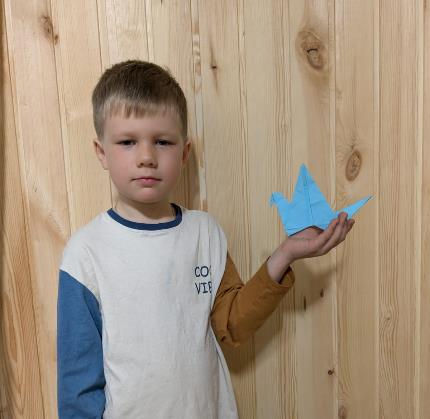 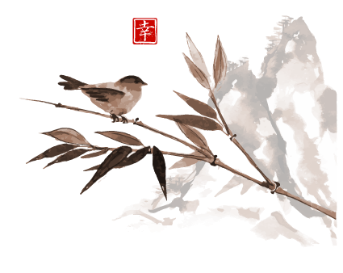 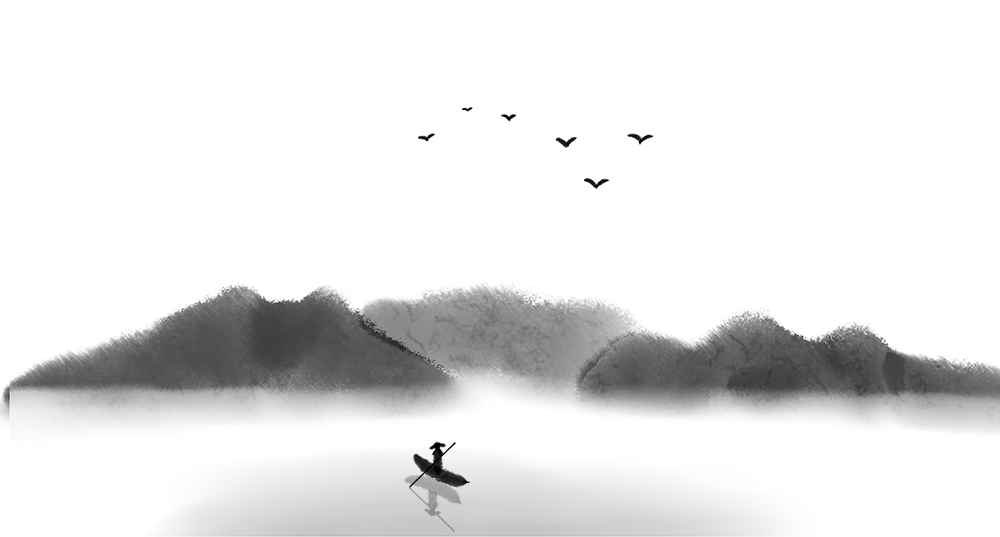 Спасибо за внимание!